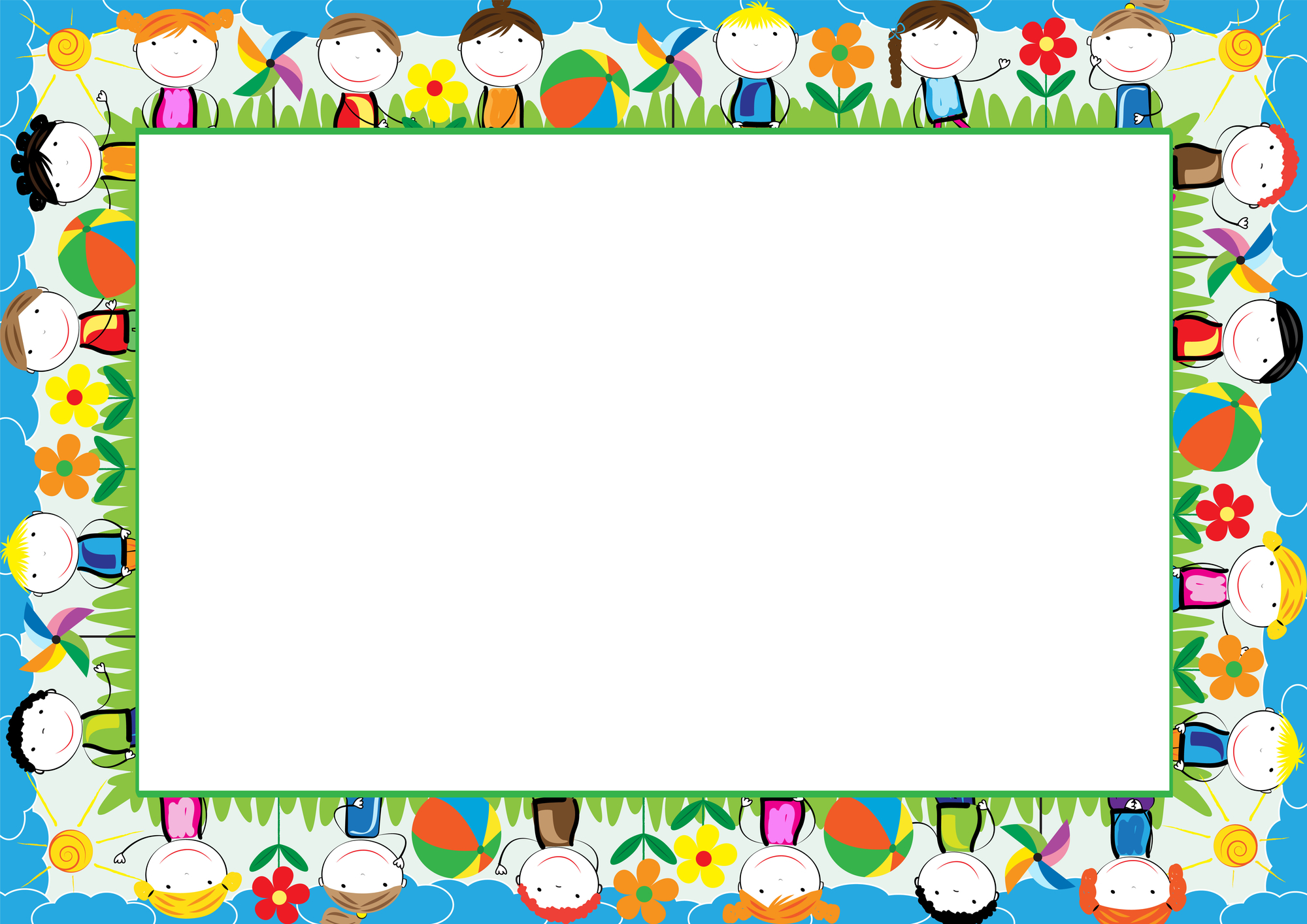 CLEAN HOUSE PARTNER
I agree to help keep my room clean and my things picked up. I will be cheerful and helpful so that our house will sell fast. I will earn tickets for doing these things and work towards a special prize. My parents will give me the tickets I earn. 

MY NAME:

 ________________________________
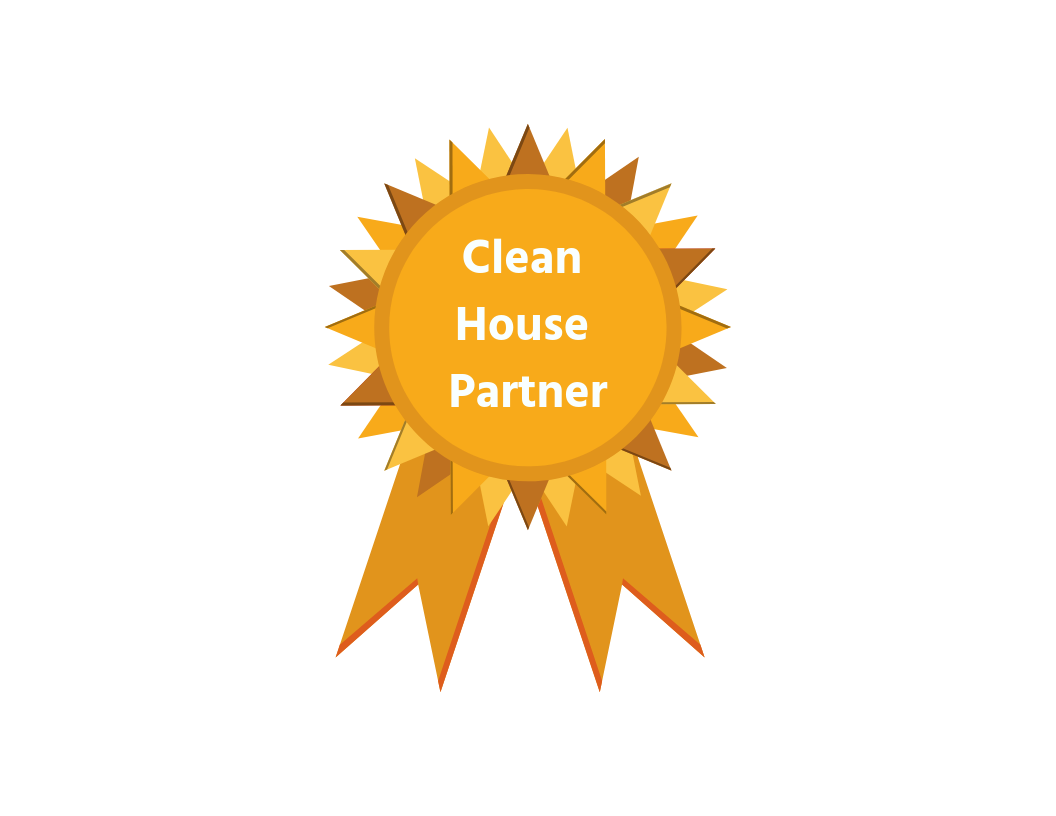 When 10 tickets are earned, I can trade them in for a special prize!
Thank you from Your Name, Your Company!
www.YourWebsite.com
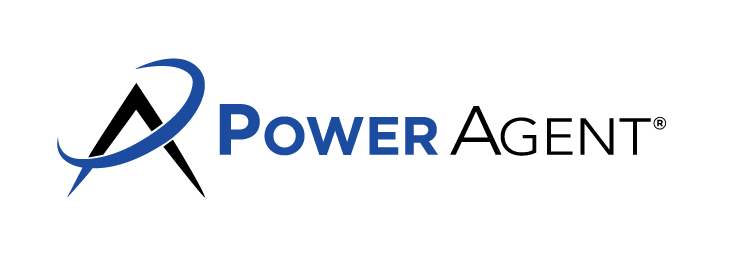 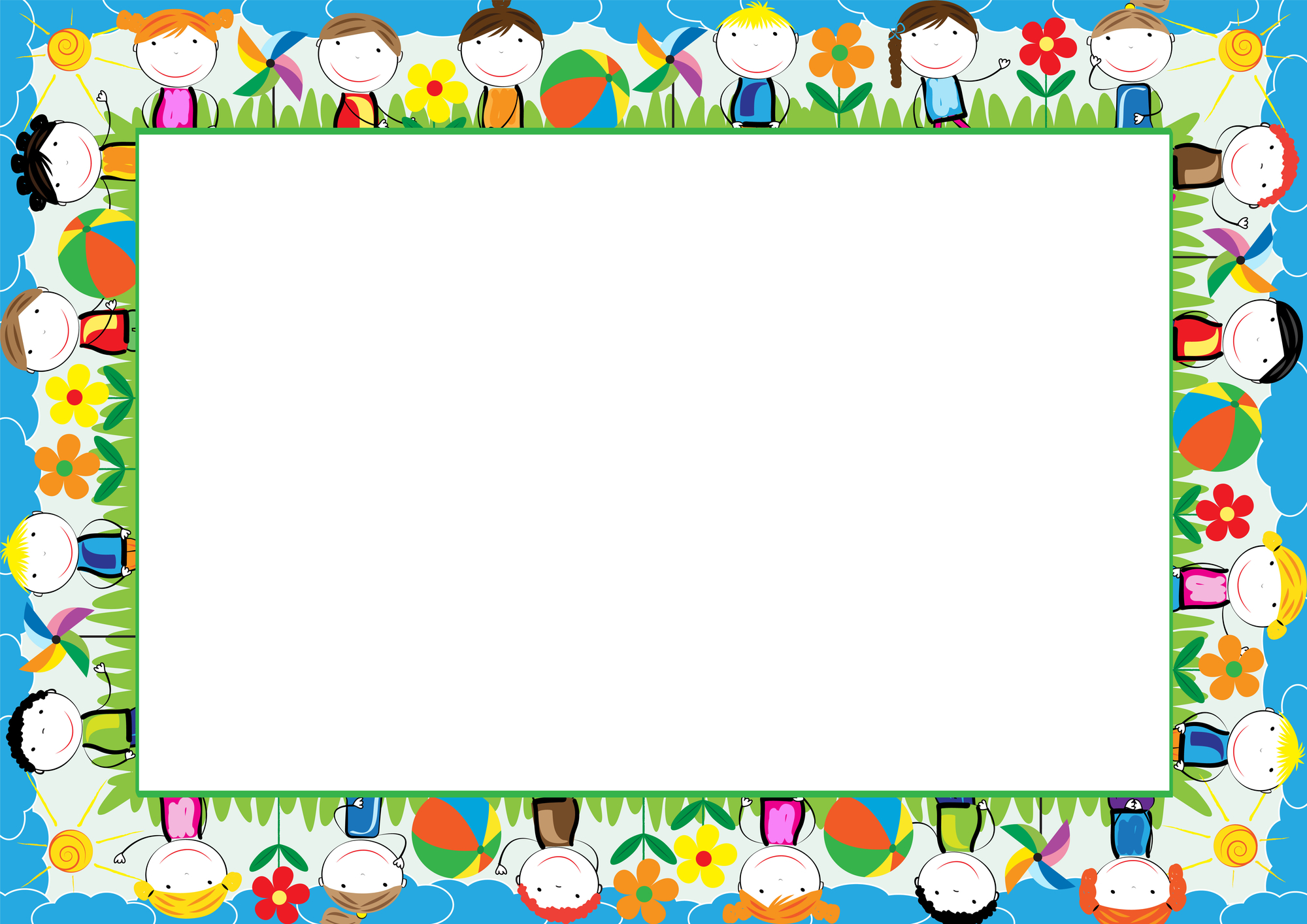 These are the things I can do to earn my Clean House Partner tickets:

 Pick up my toys, clothes, books, etc. 
 Make my bed in the morning
 Turn on lights when people are coming to see our house
 Help wipe down surfaces or dust
 Help mom and dad keep the house tidy

My signature: 

My parent’s signature: 

Our agent’s signature:
Tickets are redeemable for:
*Treat	*Happy Meal	*Coloring Book 	*Movie	*Game Time
*TV Time	* Ice Cream 	*Small Toy		*Book	*Playground or Park
Thank you from Your Name, Your Company!
www.YourWebsite.com
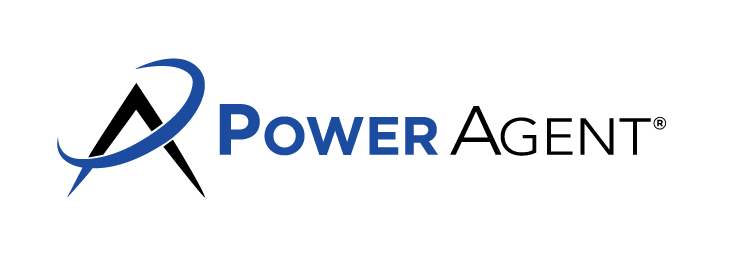 Copy and cut out these reward tickets for your Clean House Partner!
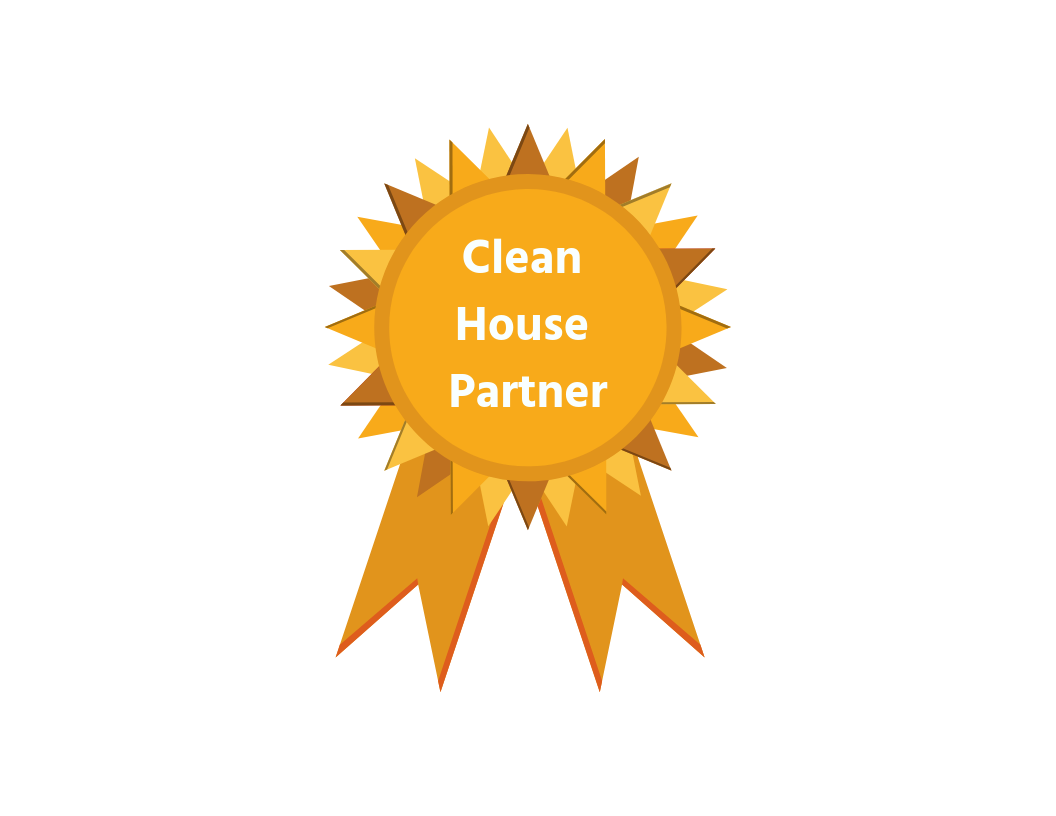 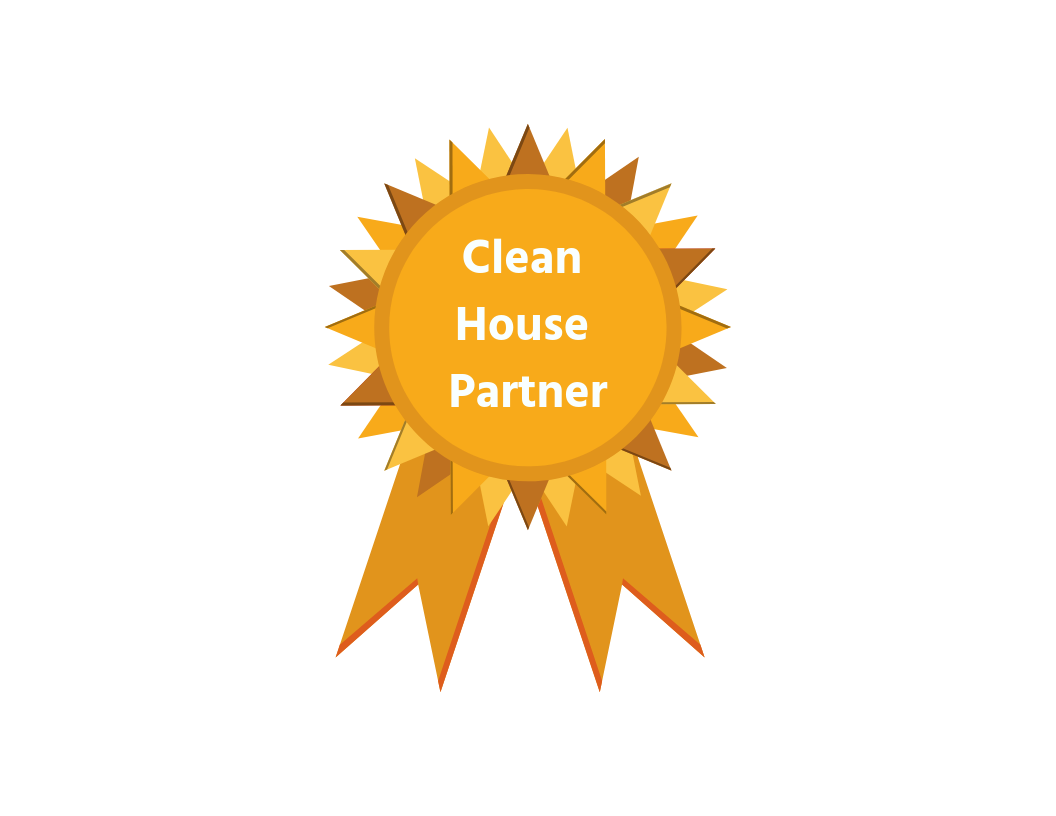 CLEAN HOUSE PARTNER

This ticket has been earned for doing a SUPER JOB of helping keep the house clean so it can sell!
CLEAN HOUSE PARTNER

This ticket has been earned for doing a SUPER JOB of helping keep the house clean so it can sell!
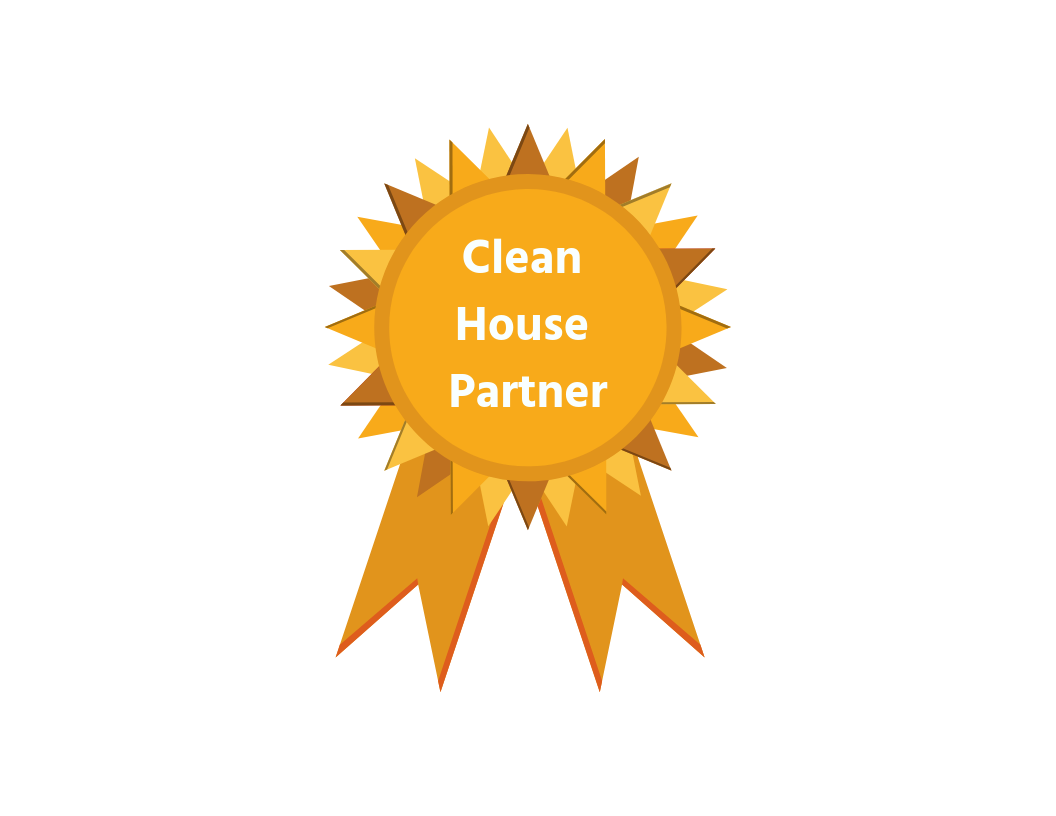 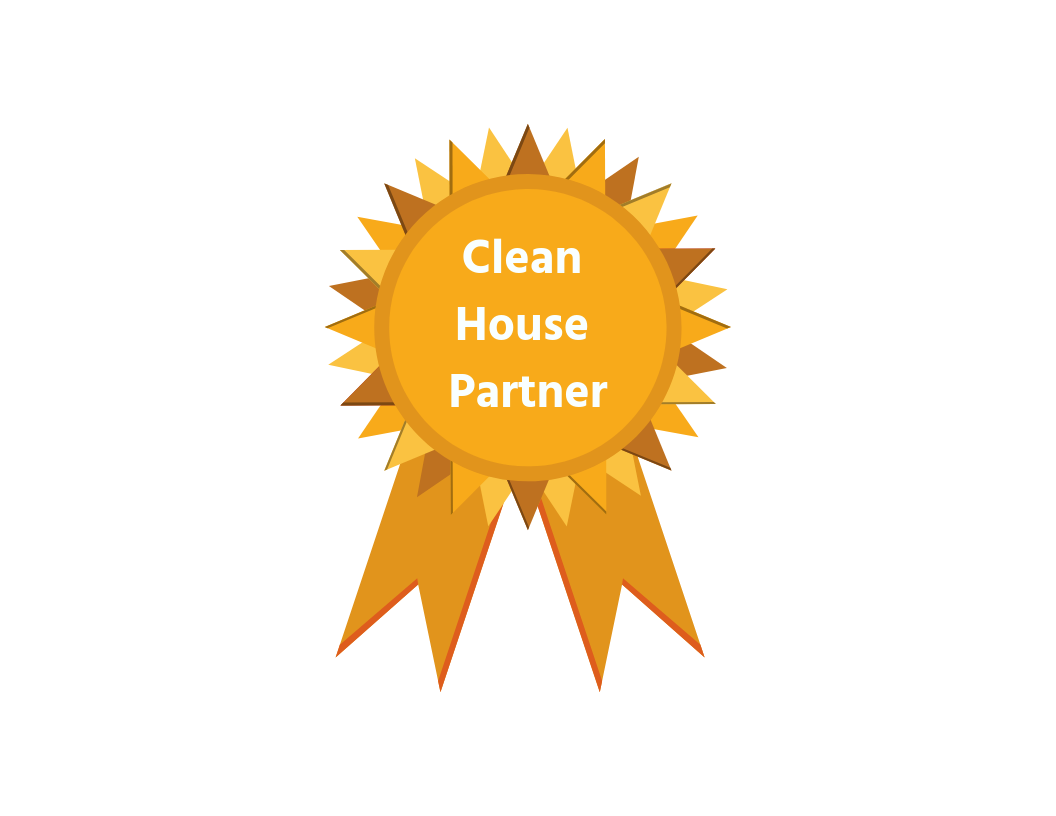 CLEAN HOUSE PARTNER

This ticket has been earned for doing a SUPER JOB of helping keep the house clean so it can sell!
CLEAN HOUSE PARTNER

This ticket has been earned for doing a SUPER JOB of helping keep the house clean so it can sell!
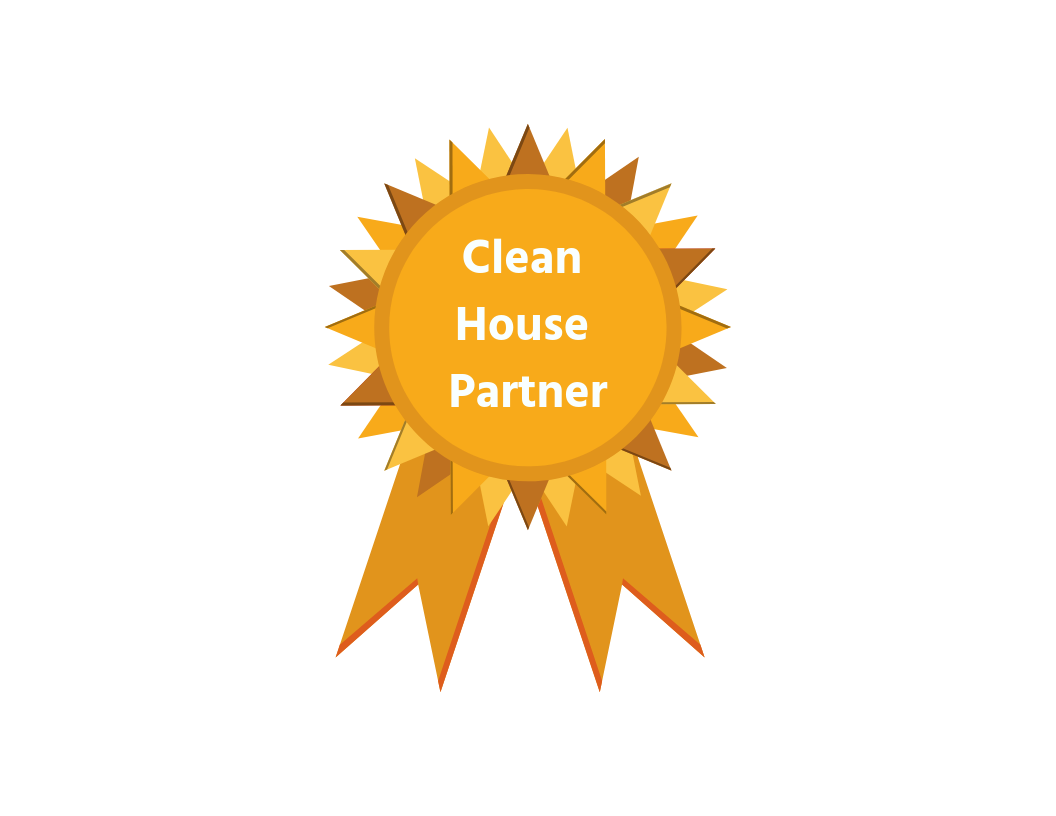 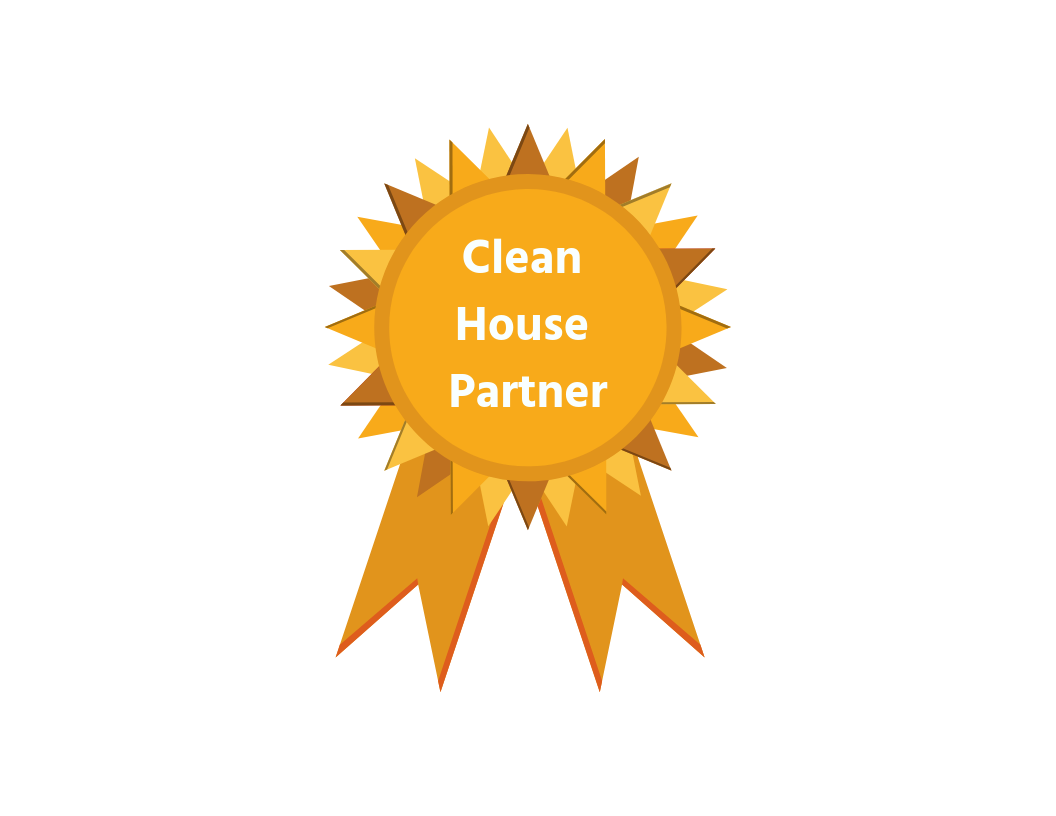 CLEAN HOUSE PARTNER

This ticket has been earned for doing a SUPER JOB of helping keep the house clean so it can sell!
CLEAN HOUSE PARTNER

This ticket has been earned for doing a SUPER JOB of helping keep the house clean so it can sell!
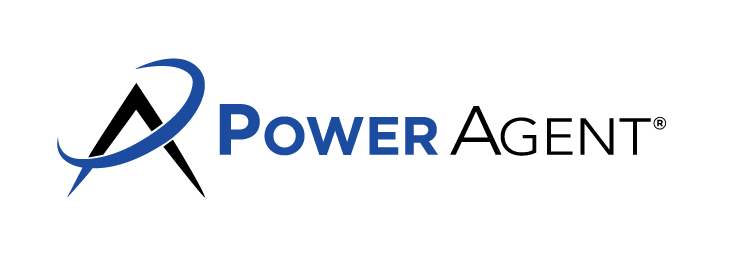 Thank you from Your Name, Your Company! www.YourWebsite.com